TEORI BAHASA DAN AUTOMATA
Gentisya Tri Mardiani, S.Kom
gentisya@yahoo.com
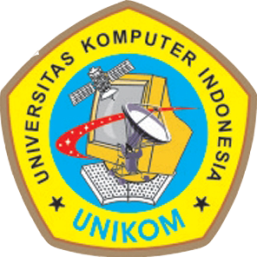 Kontrak perkuliahan
Penilaian:
UAS				30%
UTS				30%
Tugas, Kuis, Latihan 		30%
Kehadiran (>=80%) 		10%
		
Maksimal keterlambatan: 15 menit
Kontrak perkuliahan
Tidak ada kuis/ tugas/ tugas besar susulan/ perbaikan/ tambahan
Jika ditemukan indikasi plagiarism dalam tugas, nilai akhir MK ini adalah E
Referensi
Firrar Utdirartatmo, “Teori Bahasa dan Otomata”, Penerbit: Graha Ilmu.
Pendahuluan
grammar                                                                    
                                                                                              FSM
Ilmu komputer           model komputasi           mesin turing

                                    teknik rekayasa
                                    perancangan sistem komputasi
                                    (hardware, software)
Bahasa
Merupakan  kalimat atau perkataan. Kalimat dalam sebuah bahasa dibentuk dengan menggabungkan satu atau lebih kata-kata.

Bahasa alami
Bahasa formal
Otomata
Sistem yang terdiri dari sejumlah berhingga state, yang menyatakan informasi mengenai input (memori mesin).
Bentuk yang memiliki fungsi-fungsi dari komputer digital.
Menerima input, menghasilkan output, bisa memiliki penyimpanan sementara, mampu membuat keputusan dalam mentransformasikan input ke output. 
Mesin otomata digunakan untuk menghasilkan bahasa yang aturannya ditentukan oleh bahasa itu.
Tugas individu
Cari informasi mengenai Teori bahasa automata, dan berikan contoh penerapannya.
Dikumpulkan minggu depan dalam bentuk hardcopy.